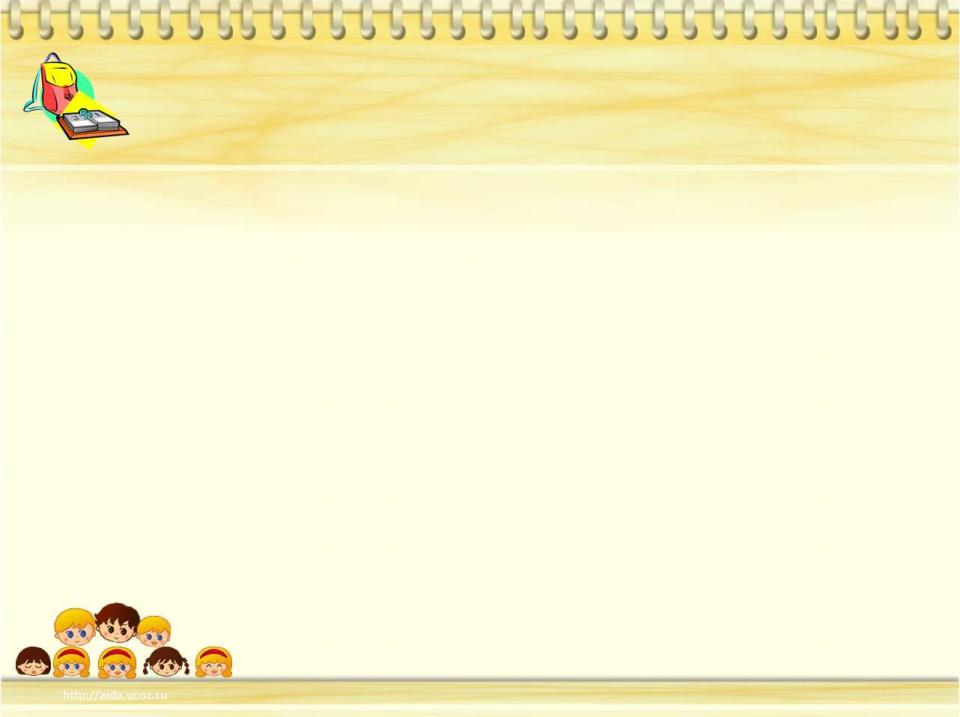 МОУ «ТШИ СОО»
Пришкольный лагерь «Непоседы»
Фотоотчет
с14.06 по 17.06
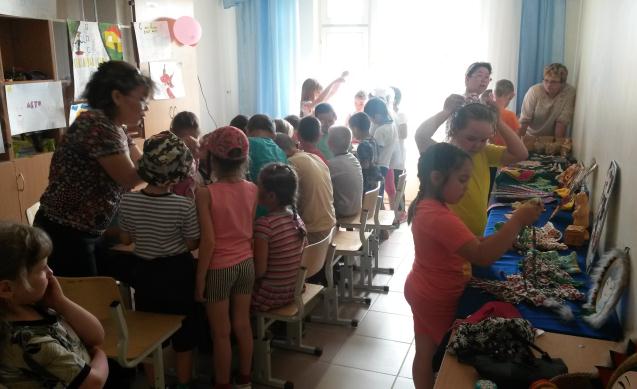 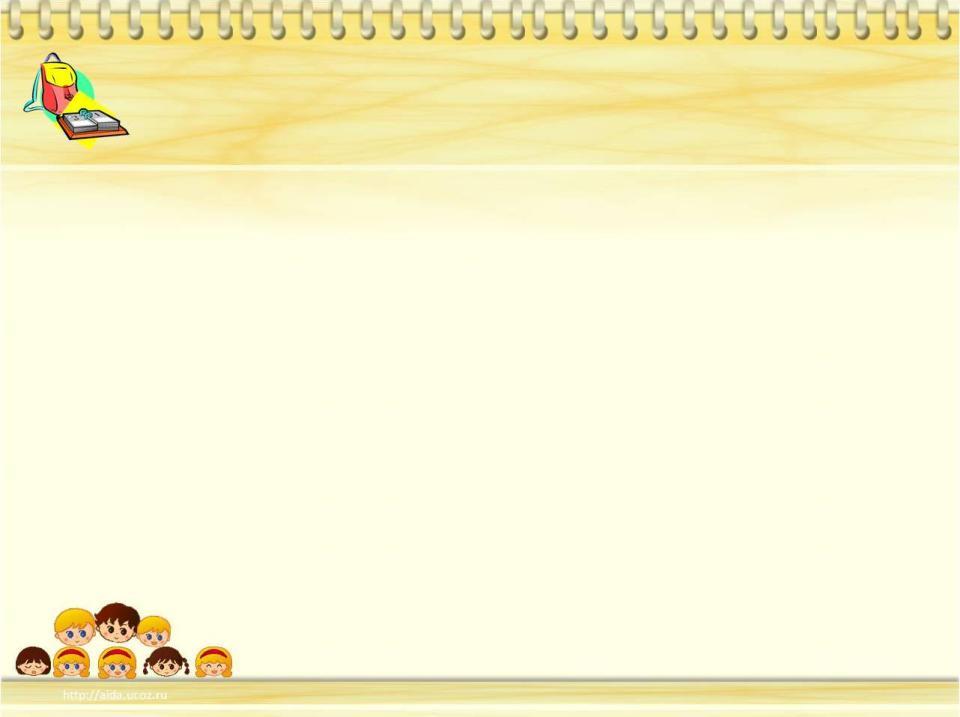 Ознакомление с рукоделием 
народов Севера
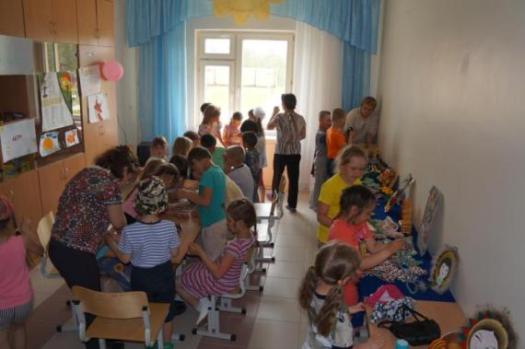 Знакомство 
на английском
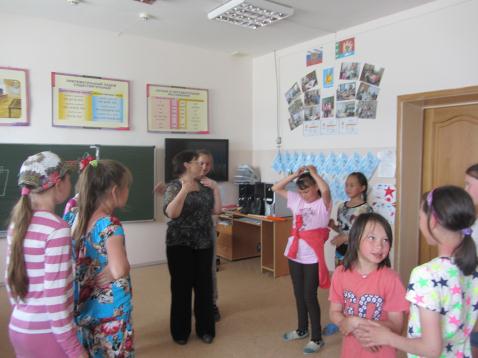 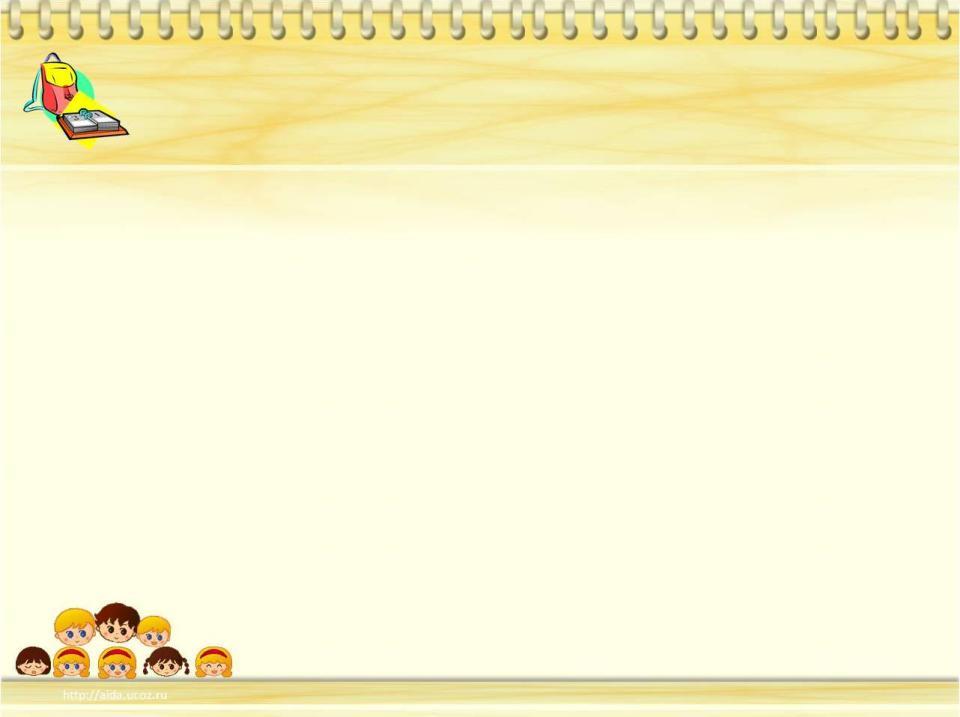 Организатор СДК
«Лето - веселая пора»
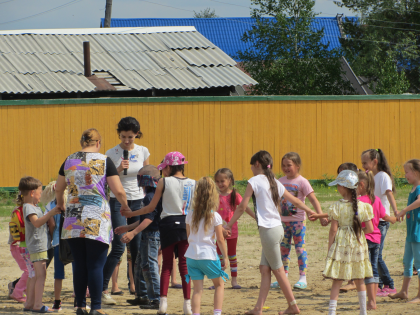 И вдруг… дождь!
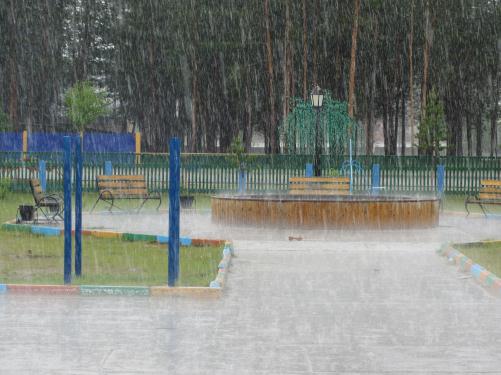 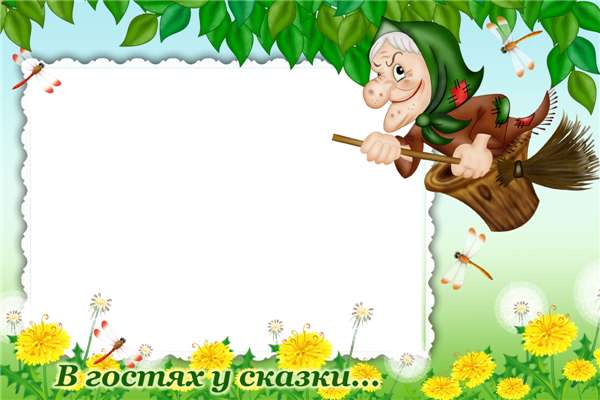 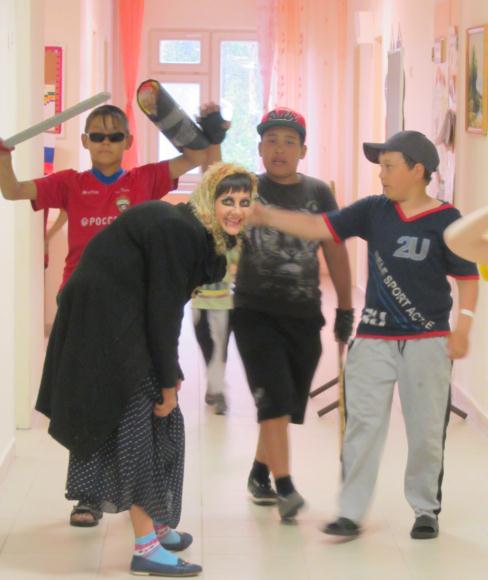 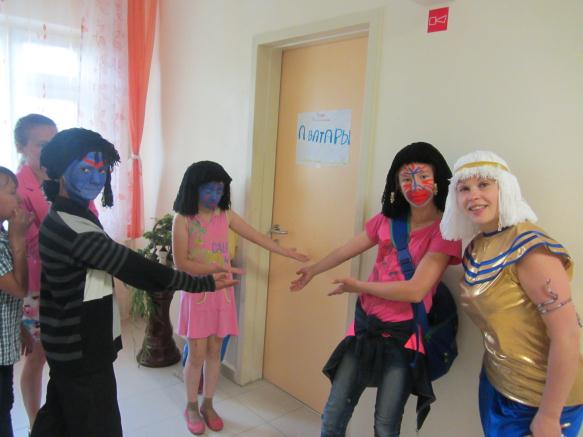 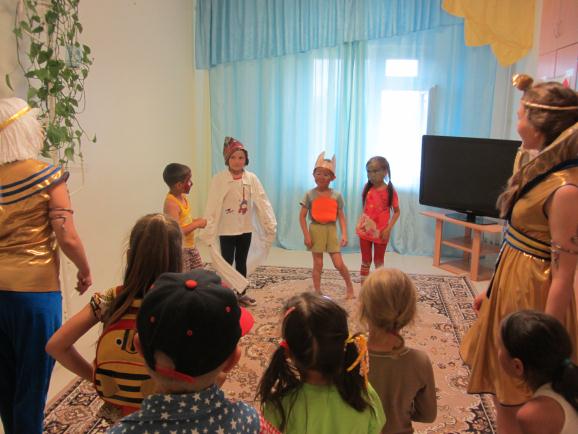 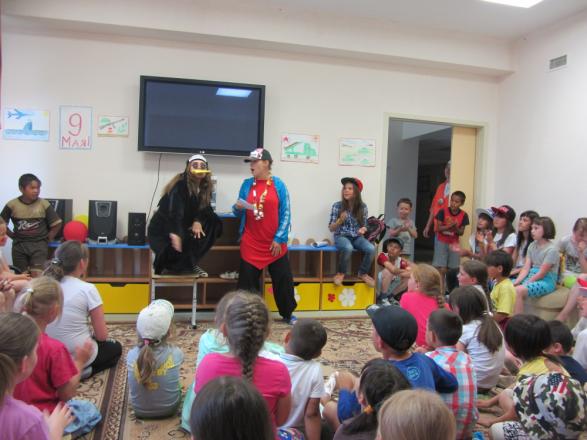 День кино 
«Герои детских фильмов»
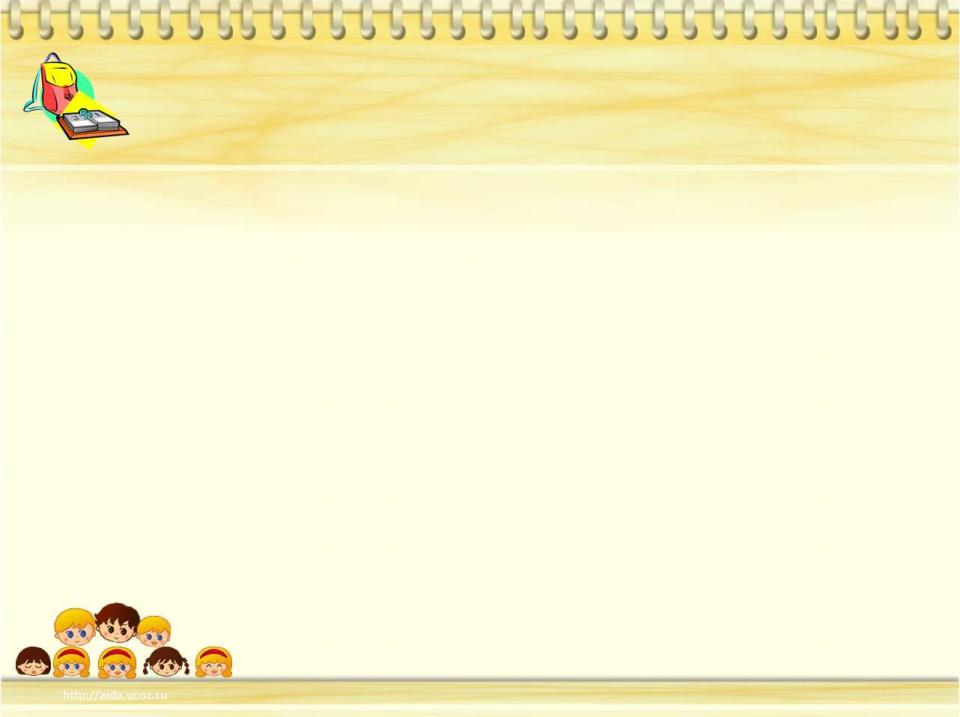 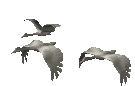 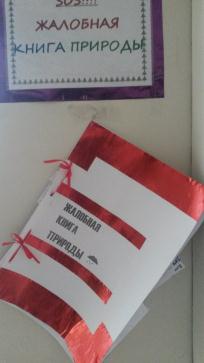 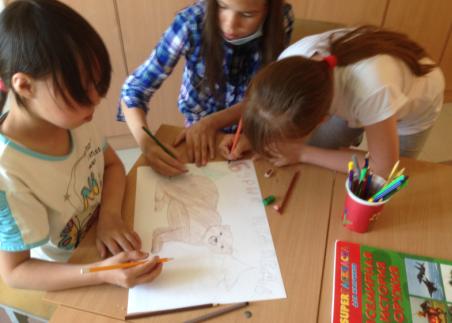 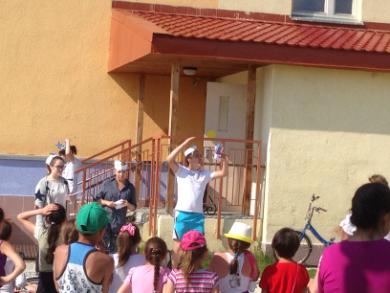 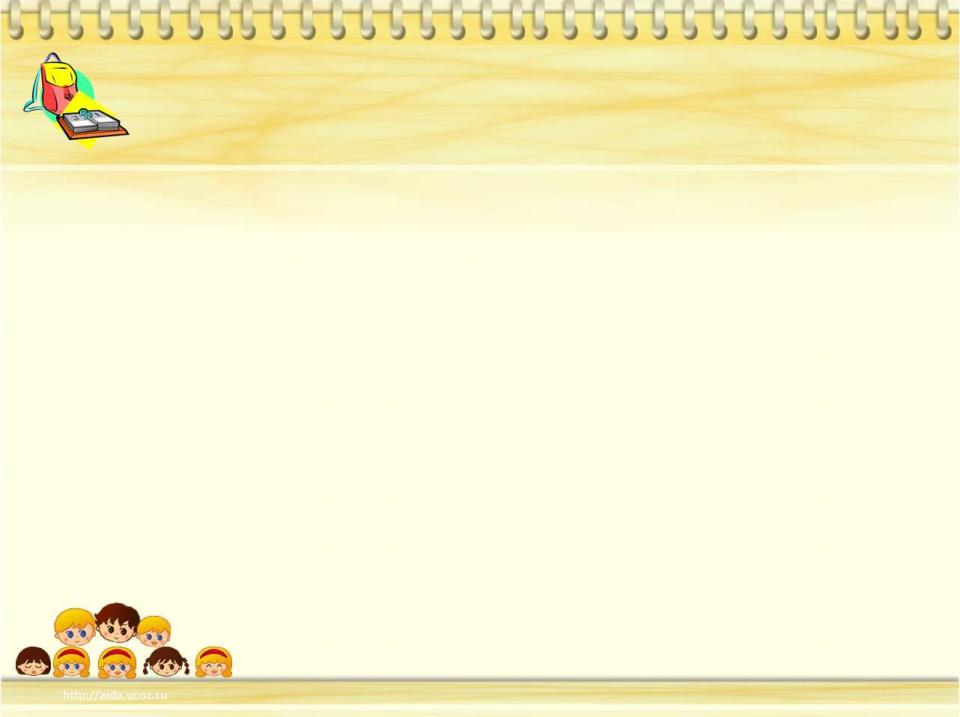 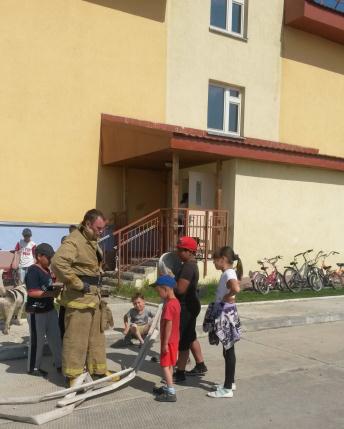 Пожарная тревога
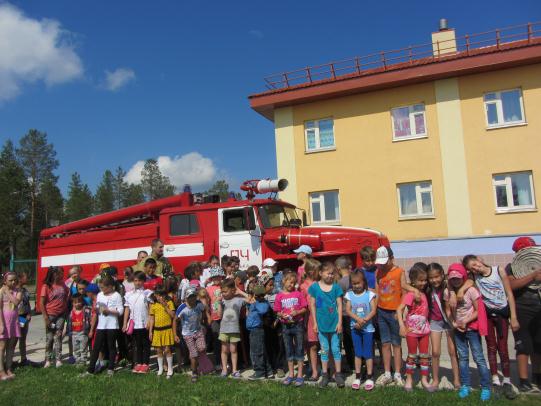 Спасибо за внимание!